7. SINIFLAR BİLGİ YARIŞMASINA HOŞGELDİNİZ
Soru-1: “Gönül” sözcüğü aşağıdaki cümlelerin hangisinde deyim içinde kullanılmamıştır?
 

A) Gönlü insan sevgisi ile doluydu.      
B) Borcumu ödemedim, ona mı gönül koydun?
C) Herkes gönlünden kopanı verdi.      
D) O kursa gitmeme gönlü razı olmadı.
Soru-2: Bir yaz tatilinde, babamın bir dostunun yanında çalışma denemesi yapmıştım. Harçlığımı ilk aldığımda beni görmeliydiniz. İlk küçük kazancım, benim gözümde milyarlardan daha değerliydi.Çünkü yorularak kazandığım bu parayı hemen kaybetmek istemiyordum. Onu nasıl harcayacağıma karar vermem zor oldu. Harcadığımda aldığım tatsa bambaşkaydı. Çalışkanlığımın ispatıydı bu. Alın terimin belgesiydi.
 
	Bu paragrafta asıl anlatılmak istenen aşağıdakilerden hangisidir?
A) Çalışkan kişi zamanın nasıl geçtiğini anlamaz.
B) En tatlı kazanç, insanın kendi çabasıyla elde ettiğidir.
C) Kazancın bir kısmı ihtiyaç sahiplerine ayrılmalıdır.
D) Para biriktirmek, para kazanmaktan daha zordur.
Soru-3: Varlıklar üzerinde etkisi olan fiillere kılış (iş) fiilleri denmektedir. Buna göre aşağıdakilerden hangisi kılış(iş) fiilidir?

A)Yağmur yağıyordu.
B)Horul horul uyuyordu.
C) Yapraklar dökülüyordu.
D) Masayı çiziyordu.
1)  Ali ile dedesinin yaşları toplamı  73’tür. Dedesinin yaşı Ali’ nin yaşının 3 fazlasının 3 katıdır. Buna göre dedesi kaç yaşındadır?
 
         A)  16                      B) 64 
                   
         C) 57                       D) 19
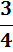 2)       kesrinin çarpma işlemine göre tersi a ,  
                toplama işlemine göre tersi b dir.Buna             göre a × b kaçtır?
    A)  1                          B) -1

   C)                                 D)  -
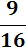 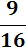 A( a-3 , b+2 ) noktası koordinat düzleminde 1. Bölgededir.
     A noktasının x eksenine uzaklığı 5  birim, 
                               y eksenine uzaklığı 2 birim olduğuna göre  B( -b , a ) noktası koordinat düzleminde kaçıncı bölgededir? 

A) 1. Bölge                 B) 2. Bölge            
C) 3. Bölge                  D) 4. Bölge
1) Milli mücadele döneminin yayın organı olan ve Atatürk’ün “ Benim gazetem” dediği gazetenin adı aşağıdaki seçeneklerin hangisinde verilmiştir?

A) Anadolu Ajansı		B) İrade-i Milliye
C) Hâkimiyet-i Milliye	D) Minber Gazetesi
2) Ülkemizde en fazla göç veren bölge hangisidir?

A) Güneydoğu Anadolu bölgesi
B) Doğu Anadolu Bölgesi
C) Karadeniz Bölgesi
D) İç Anadolu bölgesi
3) Osmanlıda denizcilik faaliyetleri ve ilk donanmanın kurulması süreci aşağıdaki beyliklerden hangisinin alınmasıyla başlamıştır?

A) Çaka Beyliği
B) Candaroğulları
C) Aydınoğulları
D) Karesioğulları
Aşağıda verilen eşleştirmelerden hangisi yanlıştır?

A) Horse riding - Individual sport
B) Cycling - Outdoor sport
C) Scuba diving – Indoor  sport
D) Table tenis - Indoor sport
Verilen boşlukları uygun ifade ile tamamlayın.

I am a pilot. I _____ in London now but I ____ in New York yesterday. 

A) Am / were
B) Is / was
C) Am / was
D) Is / was
1. Aşağıdakilerden hangisi namazın içindeki şartlardandır? 
A) Abdest B) Kıble C) Kıraat D) Vakit
2. Aşağıdaki ifadelerden hangisi hicretin sebeplerinden biri değildir? 
A) Müşriklerin eziyet ve baskılarından kurtulmak için B) İslam’ın yayılmasına uygun bir ortam oluşturmak için C) İslam’ı rahat bir şekilde yaşamak için D) Medine’yi keşfetmek için
3.Sabırla özdeşleştirilen peygamber aşağıdakilerden hangisidir? 
A) Hz. Salih B) Hz. Eyüp C) Hz. Âdem D) Hz. Yunus
Türkiye’de toplam il sayısı kaçtır?

A) 67			
B) 76			
C)80			
D)81
Yüzyılın deneyi olarak tanımlanan Büyük Patlama(Big- Bang) teorisini açıklaması beklenen deney nerede yapılmaktadır?

A) Viyana	
B) Cern			
C)Köln		
D) Lüksemburg